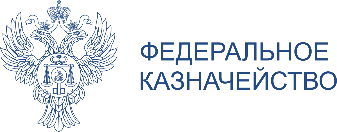 Специализация полномочий ведения бухгалтерского учета и отчетности, централизация данных бухгалтерского учета организаций бюджетной сферы
заместитель руководителя 
Федерального казначейства 
А.В. Дубовик
www.roskazna.ru
февраль 2022 г.
История вопроса
Сектор государственного управления РФ
Центральное Правительство
Фонды социального обеспечения (3+85)
Региональные органы (85)
Местные органы
(22 000)
Министерства и ведомства
Министерства и ведомства
Органы самоуправления
Внебюджетные учреждения (школы, больницы, …… )
1
История вопроса
Выполнение бухгалтерских функций 
«Правительственным блоком» ФОИВ:
50 ведомств
11 300 бухгалтеров
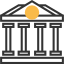 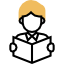 2 135 получателей бюджетных средств
Более 50 ИТ-решений
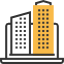 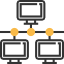 410 тыс. сотрудников
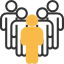 2
Подходы: модели централизации 
учета
Технологическая 
централизация
Функциональная 
централизация
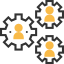 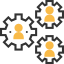 Единое ППО, единое информационное пространство
Единая бухгалтерская служба
Функционально-технологическая
централизация
Технологическая
интеграция
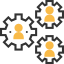 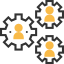 Полный доступ к учетным данным в режиме 24/7, консолидация учетной информации
Единая бухгалтерская служба, 
единое информационное пространство
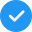 3
Принципы построения 
новой модели
Технологические 
принципы
Методические 
принципы
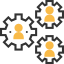 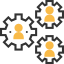 Полная цифровизация процедур;

Обеспечение однократности ввода информации;

Организация единого информационного пространства;

Исключение «бумажного» документооборота.
Формализация и унификация форм первичных документов, упрощение;

Установление единых организационно-методических правил;

Использование единых классификаторов и справочников.
4
Новая организационно-функциональная модель
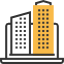 система «Электронный бюджет»
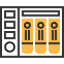 Подсистема 
«Учет и отчетность»
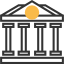 Министерства
и ведомства
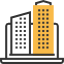 Федеральное
казначейство
Кадры госслужбы
(ЕИСУКСГС)
Закупки
(ЕИС)
Иные ИС
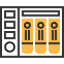 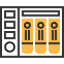 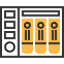 Получатели
бюджетных средств
Функциональная деятельность, кадровая работа, планирование, закупки и т.п., принятие решений
Унифицированные технологические, организационные и методические решения
Бухгалтерский учет, отчетность, 
заработная плата, оператор системы
5
План-график
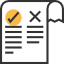 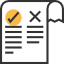 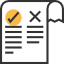 Результат:
По итогам 2021 года ведение бухгалтерского учета и формирование отчетности всех ведомств, руководство деятельностью которых осуществляет Правительство Российской Федерации обеспечивается Федеральным казначейством.
6
Эффекты трансформации
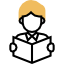 Достоверность учета и прозрачность ФХД
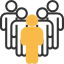 Создание условий для оптимизации ресурсов
До 50 % высвобождение бухгалтерских работников
Объективное формирование информации о состоянии активов и обязательств
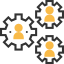 Унификация и 
цифровизация
бизнес-процессов
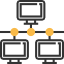 Единая информационная среда бухгалтерского учета
30 000 пользователей, 
50 000 документов ежедневно.
Доступ к каждому документу.
Единая учетная политика,
89 % уровень цифровизации 
процессов
7
Что дальше?
Сектор государственного управления РФ
Центральное Правительство
Фонды социального обеспечения (3+85)
Региональные органы (85)
Местные органы
(22 000)
Министерства и ведомства
Министерства и ведомства
Органы самоуправления
Внебюджетные учреждения (школы, больницы, …… )
8
Что дальше?
> 100 000 получателей бюджетных средств
85 регионов,
22 000 муниципалитетов
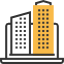 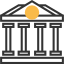 > 10 млн. 
сотрудников*
Более 100 ИТ-решений*
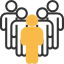 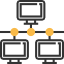 * - оценочные значения
9
Подходы: модели централизации 
учета
Технологическая 
централизация
Функциональная 
централизация
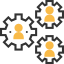 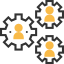 Единое ППО, единое информационное пространство
Единая бухгалтерская служба
Функционально-технологическая
централизация
Технологическая
интеграция
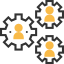 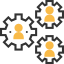 Полный доступ к учетным данным в режиме 24/7, консолидация учетной информации
Единая бухгалтерская служба, 
единое информационное пространство
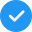 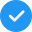 10
Матрица моделей
Технологическая интеграция
Функционально-технологическая централизация
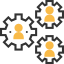 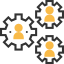 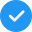 Типовые
Федеральный 
уровень
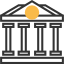 Органы 
власти
Специальные
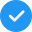 Региональный
(муниципальный) уровень
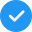 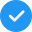 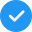 Типовые*
Федеральный 
уровень
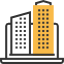 Учреждения
Специальные
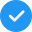 Региональный
(муниципальный) уровень*
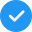 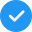 Обязательное
требование
Сервис по запросу
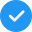 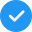 11
* - в основном - социальная сфера
ИТ-архитектура отраслевых решений
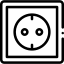 Кассовое обслуживание
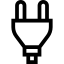 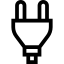 План ФХД
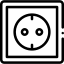 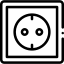 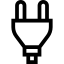 Себестоимость
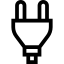 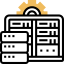 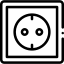 Закупки (ЕИС)
Учет и 
отчетность
Подотчетные лица
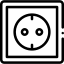 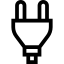 Отраслевые ИТ-системы и решения:
учет лекарств;
студенты;
общежитие;
вещевое обеспечение;
…………
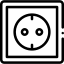 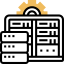 Доходы и реализация
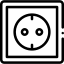 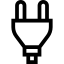 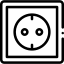 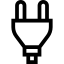 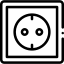 Заработная 
плата
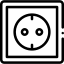 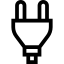 Кадровый учет
12
Компоненты отраслевого решения
Методическое 
обеспечение
Организационное
обеспечение
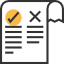 Технологическое 
обеспечение
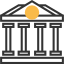 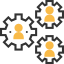 Центры бухгалтерского учета 
и отчетности 
Федерального казначейства
Единая отраслевая учетная 
политика, утвержденная 
отраслевым ведомством:

Рабочий план счетов

График документооборота


Отраслевые особенности учета
и отчетности
ИТ-решение:



Единая отраслевая НСИ

Унифицированные 
отраслевые бизнес-процессы

Механизмы интеграции с 
отраслевыми (ведомственными)
системами
Отраслевое решение «под ключ»
13
ИТ-архитектура интеграции данных
Региональный уровень
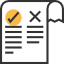 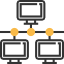 Регламентированная 
отчетность
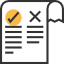 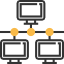 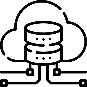 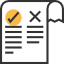 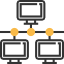 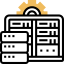 Федеральный уровень
Система 
управления 
данными
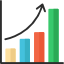 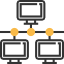 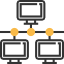 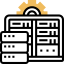 Визуализация,
анализ
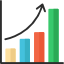 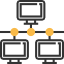 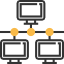 Система анализа
данных
Контур ФТ централизации
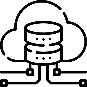 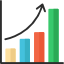 14
Компоненты технологической интеграции
Методическое 
обеспечение
Организационное
обеспечение
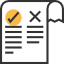 Технологическое 
обеспечение
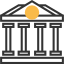 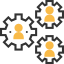 Требования к ИТ-системам 
бухгалтерского учета и их процессам

Состав данных бухгалтерского учета,
обязательных к раскрытию в 
ИТ-системах

Порядок получения и обработки 
данных бухгалтерского учета из 
ИТ-систем

Порядок формирования 
регламентированной отчетности 
на основании данных бухгалтерского 
учета, обязательных к раскрытию в 
ИТ-системах
Центры бухгалтерского учета 
и отчетности 
Федерального казначейства
Единая НСИ

Унифицированные форматы 
информационного обмена 
данными бухгалтерского учета

Регламент информационного обмена
данными бухгалтерского учета

Система управления данными

Система отчетности и визуализации
15
Компоненты технологической интеграции
- Обеспечение целостности и безопасности БД
- Юридически значимые действия
- Протоколирование действий
- Архивирование и резервирование 
…..

- Электронные документы
- Процессы соответствуют процессам 
типовой библиотеки
- Использование унифицированной НСИ
- Алгоритмы формирования бухгалтерских данных
……
Методическое 
обеспечение
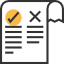 Требования к ИТ-системам 
бухгалтерского учета и их процессам

Состав данных бухгалтерского учета,
обязательных к раскрытию в 
ИТ-системах

Порядок получения и обработки 
данных бухгалтерского учета из 
ИТ-систем

Порядок формирования 
регламентированной отчетности 
на основании данных бухгалтерского 
учета, обязательных к раскрытию в 
ИТ-системах
16
Компоненты технологической интеграции
Методическое 
обеспечение
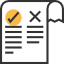 Требования к ИТ-системам 
бухгалтерского учета и их процессам

Состав данных бухгалтерского учета,
обязательных к раскрытию в 
ИТ-системах

Порядок получения и обработки 
данных бухгалтерского учета из 
ИТ-систем

Порядок формирования 
регламентированной отчетности 
на основании данных бухгалтерского 
учета, обязательных к раскрытию в 
ИТ-системах
- Операции
- Журналы операций
- Регистры аналитического учета
- Главная книга
……
17
Компоненты технологической интеграции
Методическое 
обеспечение
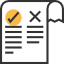 Требования к ИТ-системам 
бухгалтерского учета и их процессам

Состав данных бухгалтерского учета,
обязательных к раскрытию в 
ИТ-системах

Порядок получения и обработки 
данных бухгалтерского учета из 
ИТ-систем

Порядок формирования 
регламентированной отчетности 
на основании данных бухгалтерского 
учета, обязательных к раскрытию в 
ИТ-системах
- Субъекты доступа
- Административные процедуры
- Использование данных
- Передача данных третье стороне
……
18
Компоненты технологической интеграции
Методическое 
обеспечение
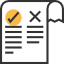 Требования к ИТ-системам 
бухгалтерского учета и их процессам

Состав данных бухгалтерского учета,
обязательных к раскрытию в 
ИТ-системах

Порядок получения и обработки 
данных бухгалтерского учета из 
ИТ-систем

Порядок формирования 
регламентированной отчетности 
на основании данных бухгалтерского 
учета, обязательных к раскрытию в 
ИТ-системах
- Исходные данные
- Порядок формирования отчетности
- Порядок камеральной проверки
……
19
Функциональная архитектура интеграции данных
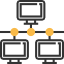 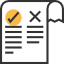 Отчет A
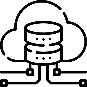 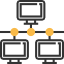 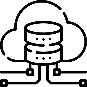 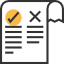 Отчет Б
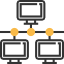 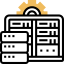 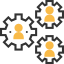 Методология,
процессы,
НСИ
Наборы 
данных
Операции,
документы
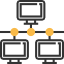 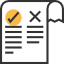 Отчет В
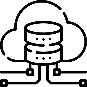 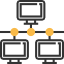 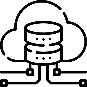 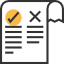 Отчет ..
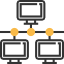 20
Новая модель – новые возможности
Единые требования 
к ИТ-системам
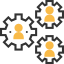 Унификация и
стандартизация = 
снижение издержек
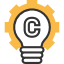 Единые процессы, 
общая НСИ
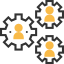 Полная прозрачность
деятельности = 
нет проверок, 
нет отчетности
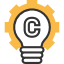 Качественные
учетные данные
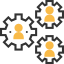 Минимизация
административной
нагрузки = 
финансовый менеджмент
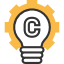 Доступ к учетным 
данным 24/7
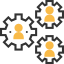 21
Текущий статус реализации проекта
План мероприятий («Дорожная карта») по организации работ в рамках проведения первого этапа (2021-2022 годы)
Пилотные
проекты
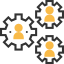 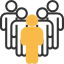 Субъекты учета
Федеральные учреждения
«Пилотная» группа учреждений подведомственных Миннауки и Минздраву России (5 пилотных учреждений)
Интеграция с ведомственными системами 
(12 пилотных учреждений)
Федеральные органы исполнительной власти, руководство деятельностью которых осуществляет Президент Российской Федерации
Субъекты Российской Федерации, муниципальные образования, созданные ими учреждения
«Пилотный» проект в государственных органах и учреждениях Республики Мордовия
22